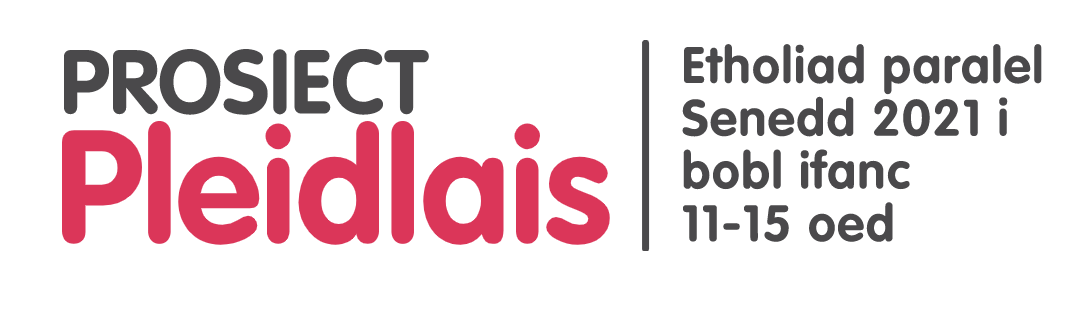 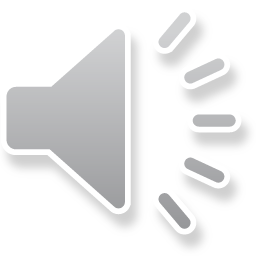 [Speaker Notes: Mae gan Gymru ei senedd ei hun sy’n creu cyfreithiau i Gymru’n unig. 

Mae’n cael ei galw’n Senedd Cymru, neu Welsh Parliament– dau enw sy’n golygu’r un peth. Mae rhai meysydd lle mae’r Senedd yn methu creu cyfreithiau – Senedd y Deyrnas Unedig yn San Steffan sy’n gyfrifol am greu cyfreithiau yn y meysydd yma. 

Ar y sleid nesaf mae ffilm wedi’i hanimeiddio am y Senedd a sut mae etholiadau yng Nghymru yn gweithio.]
Fideo gan Senedd Cymru (Cliciwch ar y llun i’w agor)
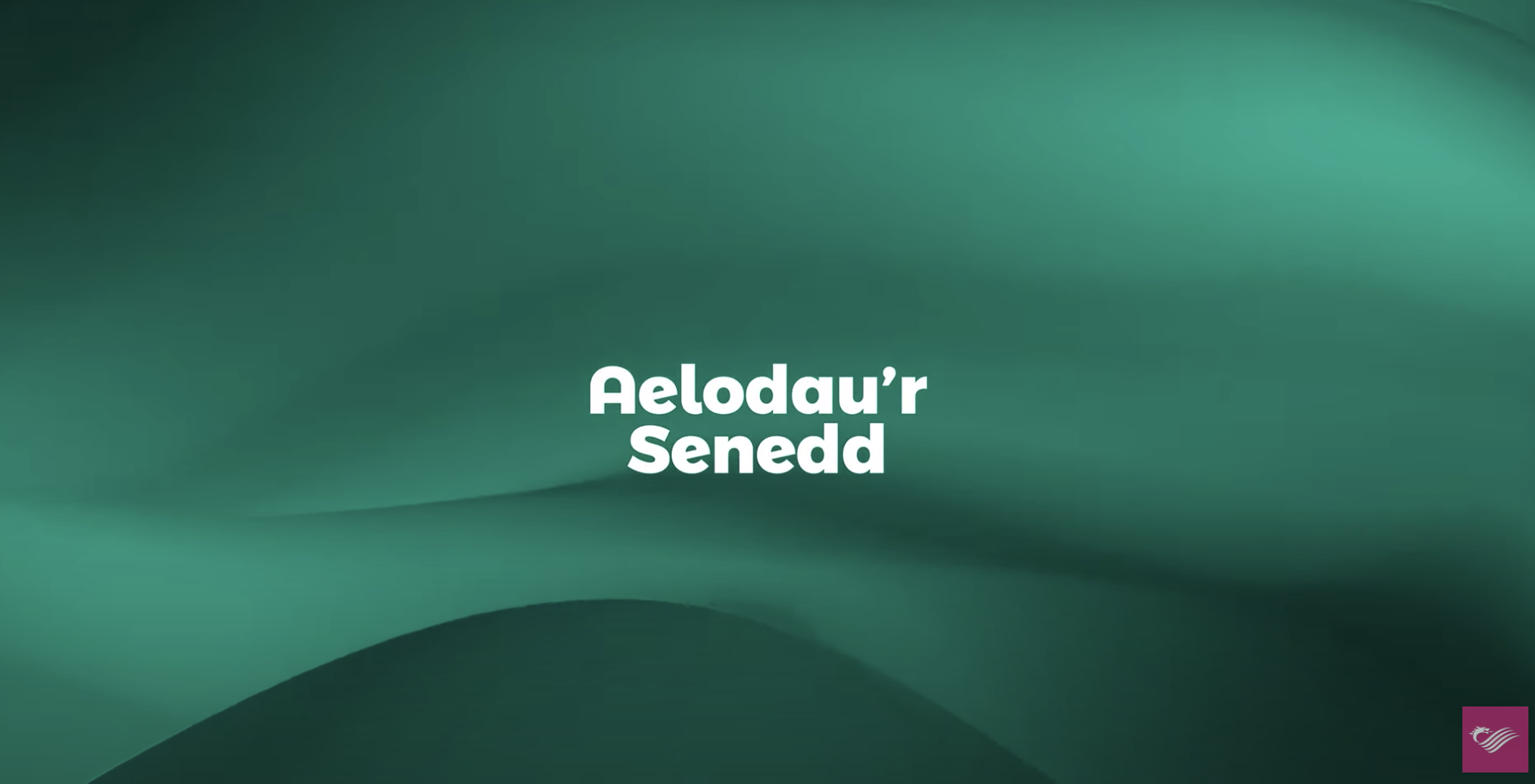 [Speaker Notes: Gwnewch nodiadau i’ch helpu gyda chwis ar ddiwedd y wers.

Chwaraewch y fideo. https://www.youtube.com/watch?v=CQ8x3gQK8vk]
Beth mae Aelodau o’r Senedd yn gwneud?
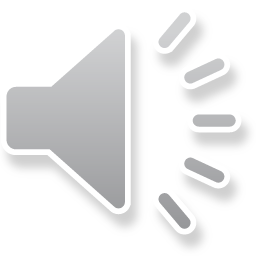 [Speaker Notes: Mae 9 gosodiad am waith aelodau’r Senedd – mae 5 yn anghywir a 4 yn gywir. 

Dewch o hyd i’r pedwar ateb cywir.]
Beth mae Aelodau o’r Senedd yn gwneud?
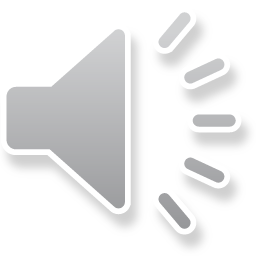 Rhanbarthau, e.e. Gogledd Cymru, De Cymru, Canol De Cymru
Etholaethau e.e. Arfon, Cwm Cynon
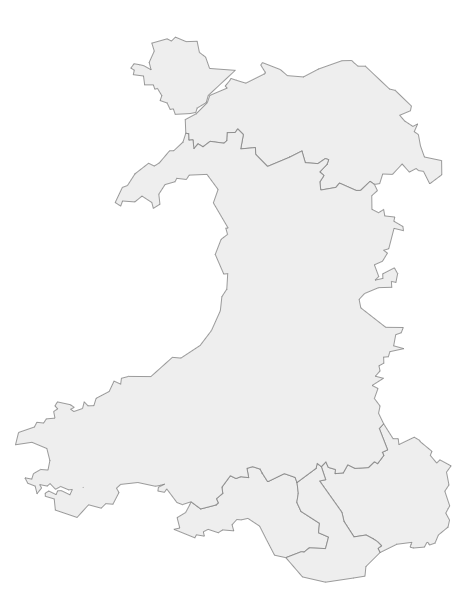 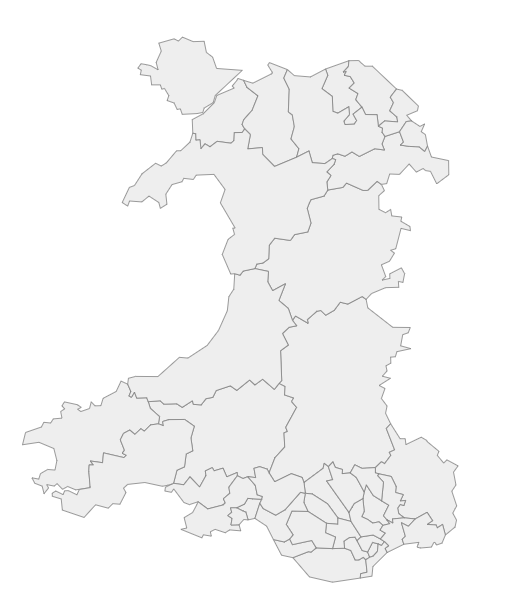 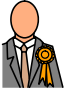 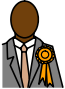 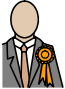 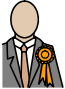 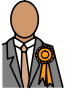 Widgit symbols © Widgit software www.widgit.com
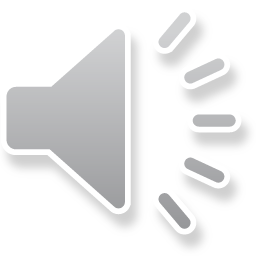 [Speaker Notes: Yng Nghymru mae gennym ni:

40 o ardaloedd llai sy’n cael eu galw’n ‘etholaethau’
5 o ardaloedd mwy sy’n cael eu galw’n ‘rhanbarthau’

Rydych chi’n rhan o etholaeth, ac yn rhan o ranbarth, ble bynnag yng Nghymru rydych chi’n byw.

Yn yr etholiad, caiff un person ei ethol o bob etholaeth. Caiff pedwar person eu hethol o bob rhanbarth.]
Pwy sy’n gallu creu llywodraeth?y
Plaid y Pentagon
Plaid y Cylch
Plaid y Triongl
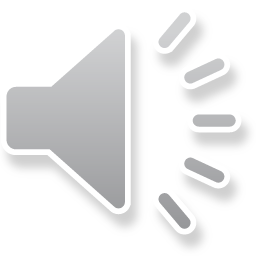 [Speaker Notes: Ar ddiwedd yr etholiad, mae nifer yr Aelodau o’r Senedd o bob plaid yn cael eu cyfri, a bydd y blaid sydd â’r nifer mwyaf o aelodau yn gallu creu Llywodraeth. Mae hynny’n golygu eu bod nhw’n gallu dewis rhai o Aelodau’r Senedd yn eu plaid nhw i benderfynu sut mae’r wlad yn cael ei rhedeg, sut mae arian yn cael ei wario, ac i awgrymu cyfreithiau newydd bydd holl aelodau eraill y Senedd yn pleidleisio arnyn nhw. Os yn bosib, efallai bydd eich athro eisiau gwneud y gweithgaredd 'Senedd Fach'. Mae e ar ein tudalen adnoddau o dan y gwersi 'wyneb-yn-wyneb'.)]
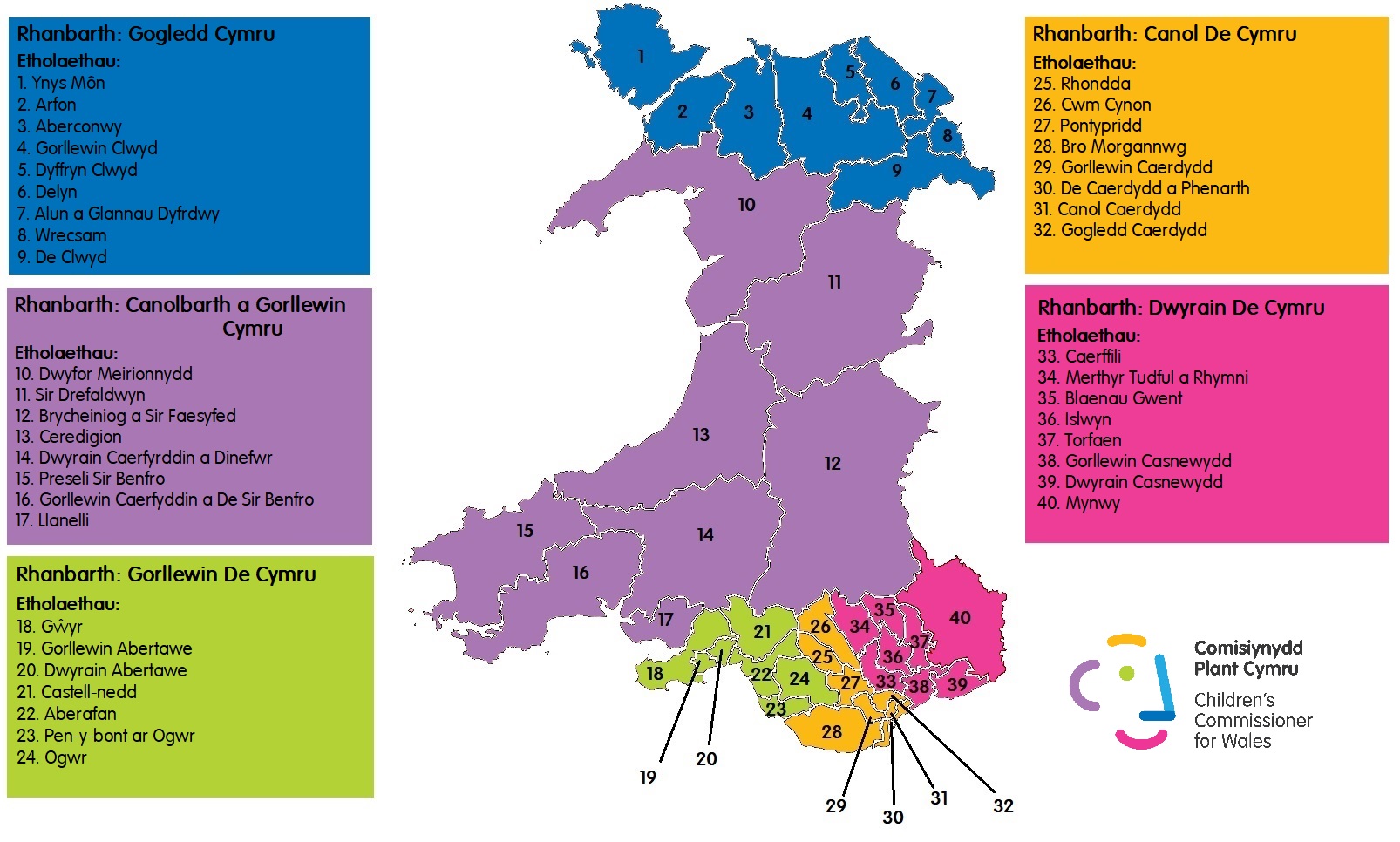 Cwis - Kahoot
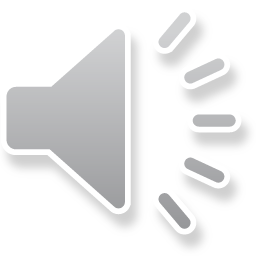 [Speaker Notes: Linc Kahoot - https://create.kahoot.it/share/cwis-etholiadau-r-senedd-2021/606ce62c-4a4c-4ef9-8782-07fb8abb4ee8]